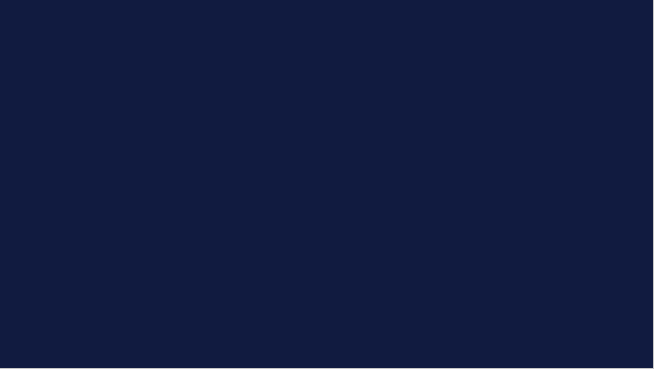 Commitment to Faculty
Initiatives and Goals
Improve Communication
Responsive to Feedback

Campus Training/Information Sessions – Campus Edge Travel Sessions 
UTEP & Southwest Airlines Virtual Travel Forum
9/17/2020, 2:00pm – 3:00pm
9/23/2020, 2:00pm – 3:00pm

Travel Management Contact Information
Rene Rayon, Director – rener@utep.edu
Antonio Romero, Assistant Director – anromero@utep.edu
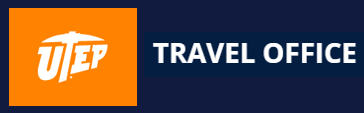 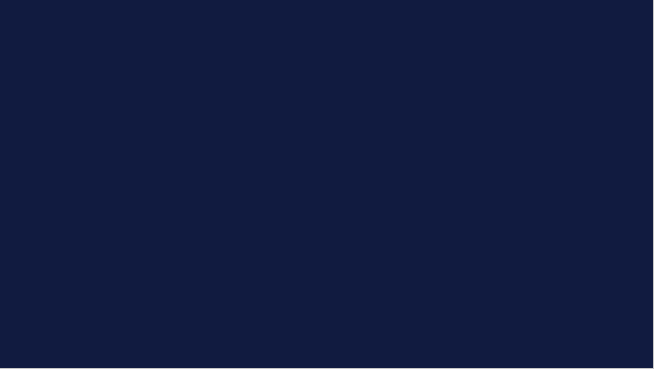 Travel & COVID-19
Helpful Links:
Notices/Reminders:
Center for Disease Control Prevention
     Safety Guidelines and Travel Warnings
Department of State
     Country Travel Warnings
UTEP EH&S Department
      UTEP Protocols and Guidelines
International Air Transport Association
       Travel and Entry Restrictions
Follow University policies and guidelines

Review travel restrictions/airline policies

Request International Oversight Committee (IOC) approval, if required

Apply “Unused” Tickets

Report to COVIDaction@utep.edu
** Standard travel operation resumed 9/1/2020 **
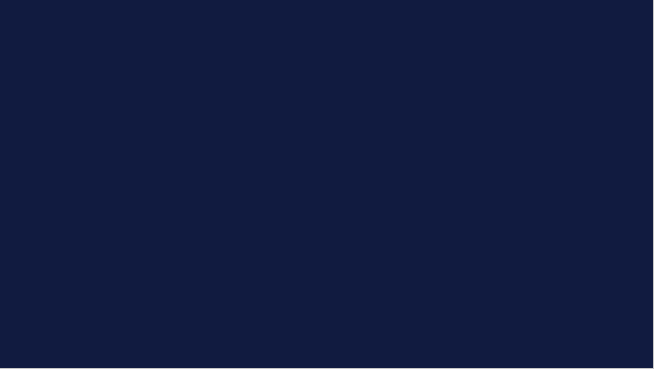 Contracted Agencies
Airfare
Vehicle Rentals
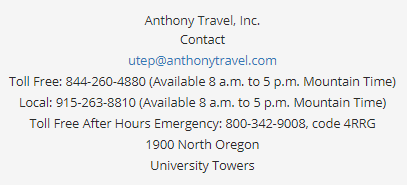 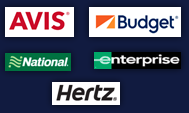 Onsite Travel Agent and After Hours Service
Contracted Discounts
Direct Bill
International SOS Registration Included
Online Booking Tool (Concur)
Insurance Coverage Included
Contracted Discounts
Direct Bill
One-way Rentals Available
Online Booking Tool (Concur)
** Travelers must use contracted agencies for business travel **